Larriza Thurler
RNP / Coordenadora de Disseminação Científica
De olho na web do futuro: o papel do Observatório Nacional de Blockchain na disseminação científica
O papel estratégico dos observatórios
Organismos auxiliares e colegiados que facilitam o acesso público a informações de qualidade, apoiando a tomada de decisões por autoridades responsáveis (Maiorano, 2003).

Em geral, suas funções incluem a recopilação e elaboração de bases de dados, desenvolvimento de metodologias para codificação e categorização de informações, promoção da  conexão entre pessoas e organizações em áreas similares, aplicação de novas ferramentas técnicas e análise de tendências e publicações (Albornoz e Herschmann, 2006).
Definição e funções
Gênese e missão do Observatório Nacional de Blockchain
A iniciativa é um dos resultados do Projeto Ilíada, desenvolvido pela RNP e pelo CPQD, com coordenação da Softex e financiamento do Ministério da Ciência, Tecnologia e Inovação (MCTI).

Idealizado por Fabiola Greve (UFBA) e o CT-Blockchain, da RNP, inspirado no EU Blockchain Observatory e adaptado para o contexto brasileiro.
Inspiração e idealização
https://observatorioblockchain.org.br
Seções do site
Mapa de Iniciativas em blockchain
Biblioteca de Casos de Uso
Indicadores da produção científica
Seções do site
Notícias
Calendário de eventos
Conhecimento:  vídeos, oportunidades de editais, papers e publicações exclusivas do Observatório
Comunidade de Especialistas (em breve)
Como fazemos disseminação científica?
Alcance do conhecimento científico: pesquisa acessível para vários públicos
Curadoria de qualidade: informação confiável e relevante
Produção de conteúdo original: análises e o estado da arte
Impacto e benefícios para o ecossistema
Acadêmicos e pesquisadores:
Dados e colaboração para disseminação
Setor público:
subsídios para políticas públicas, panorama nacional
Startups e empresas: conexões, tendências, inspiração
Sociedade:
informação de qualidade, compreensão dos impactos da tecnologia
Convite à colaboração
O Observatório está vivo e em construção permanente.
Sua participação é essencial: seja indicando iniciativas, eventos, casos de uso ou participando dos encontros.
Envie conteúdos, indique projetos e participe da Comunidade de Especialistas que será lançada em breve.

Visite nosso estande aqui no W!
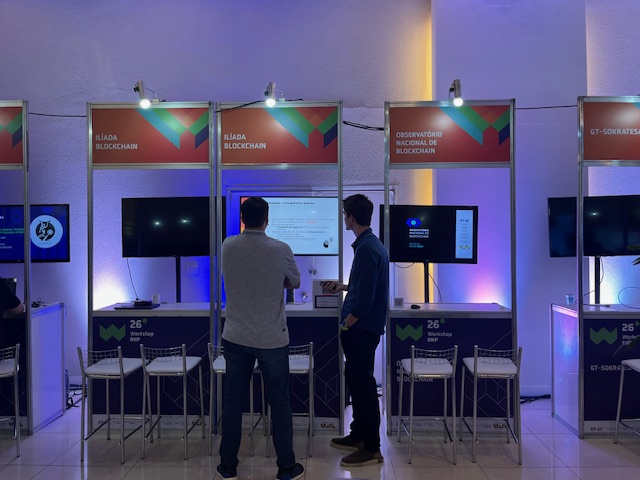 Agenda
24 de julho: Atividade prática em Blockchain  do Projeto Ilíada no Workshop de Test Beds (WTESTBEDS) do CSBC, em Maceió
Agosto: Treinamento online em Blockchain  do Projeto Ilíada
LinkedIn
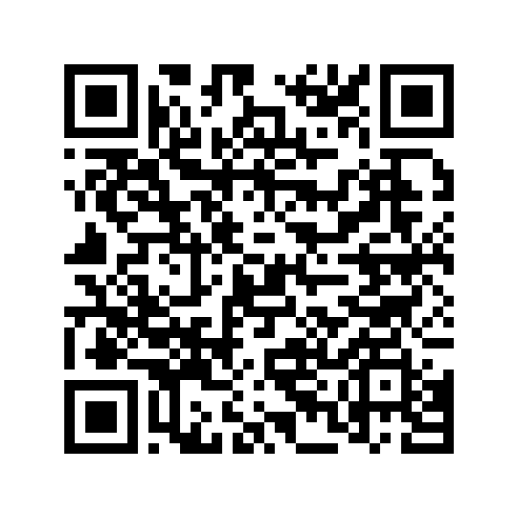 larriza.thurler@rnp.br
OBRIGADA!